Reunião do Comitê de Planejamento e Administração - CPA
IFAM – Campus - Tabatinga

19 a 20 de abril 2018
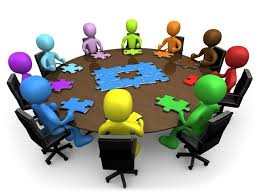 Apresentaçao
João Luiz Cavalcante Ferreira

Bacharel em Administração com ênfase em Sistemas de Informação pelo CIESA;
Especialista em Tecnologia Java pelo IFAM-CMDI;
Mestre em Computação aplicada pela UNISINOS;
Gestor de TI do IFAM de 1996 a 2013;
Diretor de Planejamento do IFAM a partir de 2013 a 2017.
Coordenador Geral de Planejamento do IFAM a partir de dez/2017
PDI 2014-2018
Pauta:

Estrutura do PNE
Estrutura do Plano Plurianual
Estrutura do Plano Estratégico do MEC
PDI 2014-2018
Sistema Integrado de Gestão de Planejametos e Projetos
O PNE estabelece 05 cinco Programas e 20 metas distribuídas entre eles e lista estratégias para o alcance das mesmas.
PLANO NACIONAL DE EDUCAÇÃO
www.ifam.edu.br
O PPA utiliza os mesmos programas do PNE estabelece: Objetivos, Metas, e Iniciativas próprios sem perder de foco as metas do PNE, para buscar o alcance das metas do PPA que estão em sintonia com o Plano Nacional.
PLANO PLURIANUAL
www.ifam.edu.br
O PEI do MEC utiliza os mesmos programas do PNE, acrescenta mais um (Suporte) e estabelece: Objetivos Estratégicos e Iniciativas próprios sem perder de foco as metas do PPA, para buscar o alcance dos objetivos do PEI que estão alinhados com as metas do PPA e consequentemente com o PNE.
PLANO ESTRATÉGICO MEC
www.ifam.edu.br
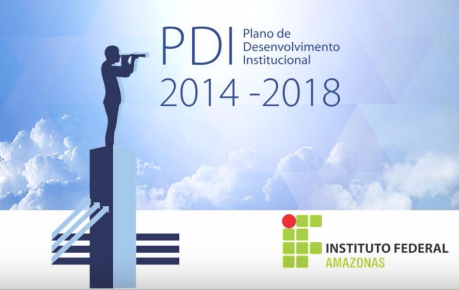 PLANO DE DESENVOLVIMENTO INSTITUCIONAL 2014- 2018
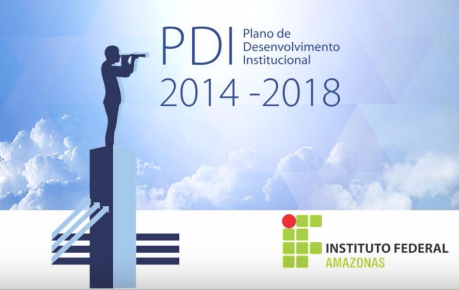 PDI 2014-2018
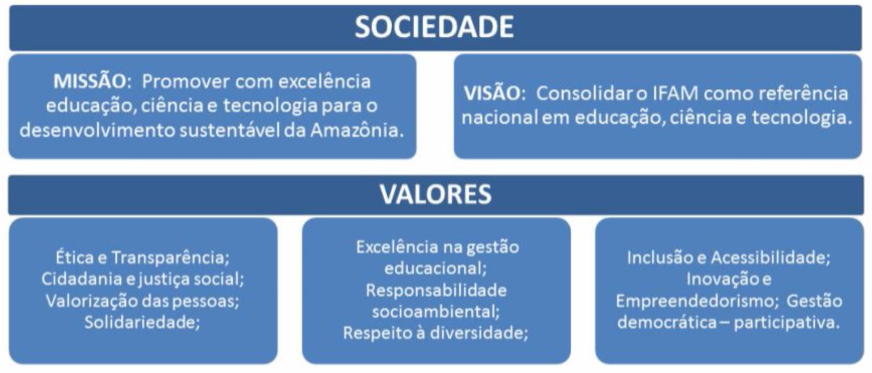 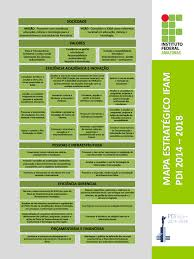 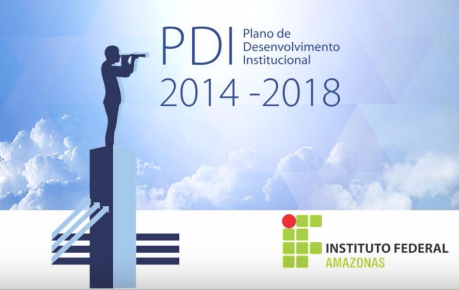 PDI 2014-2018
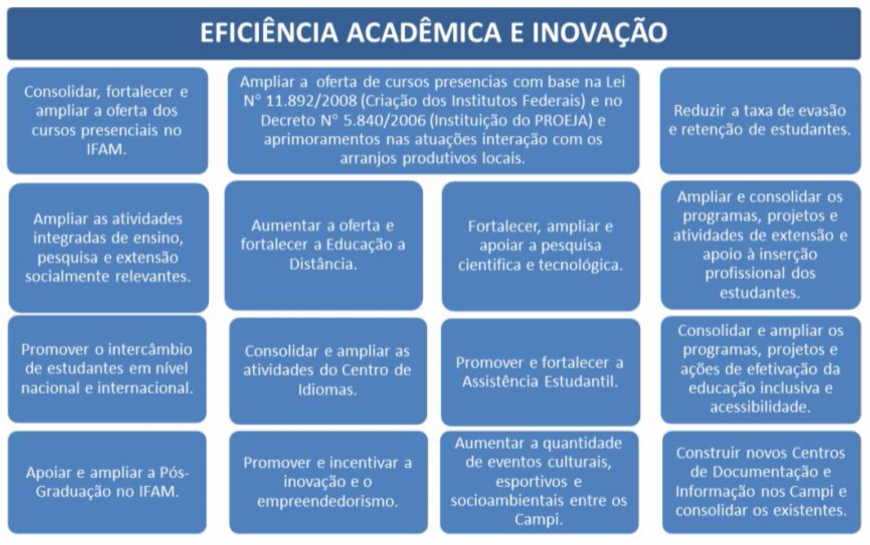 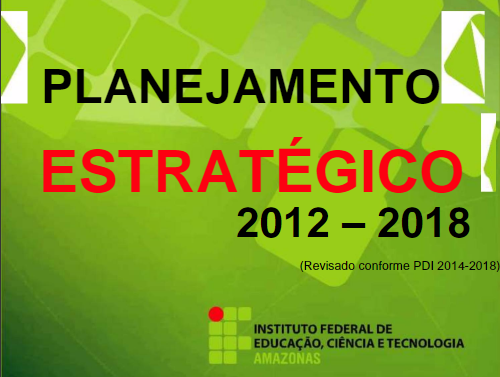 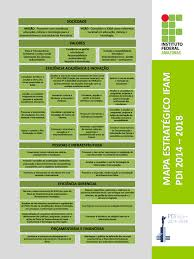 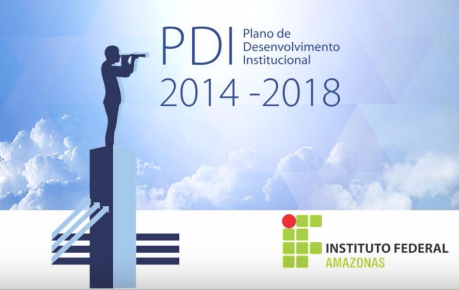 PDI 2014-2018
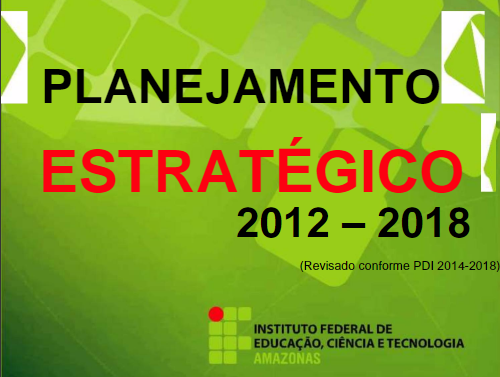 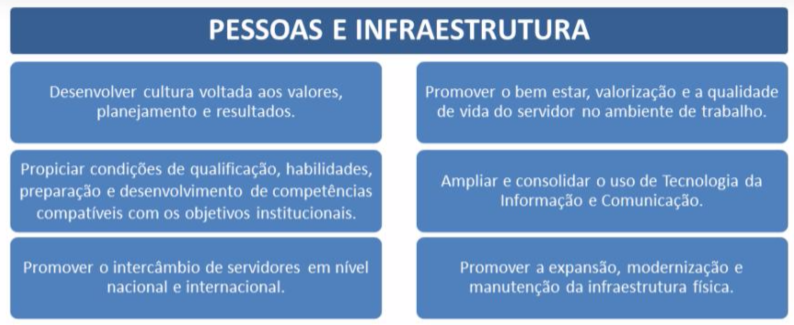 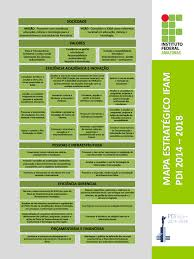 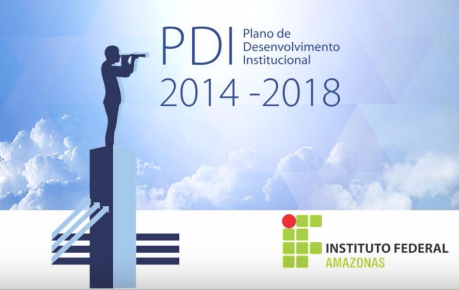 Pauta:
→ Breve Histórico do planejamento no IFAM
→ Conceitos Gerais
→ Sistema de Planejamento – SGD e SIGPP
→ Planejamento (Meta e Ações para 2018)
PDI 2014-2018
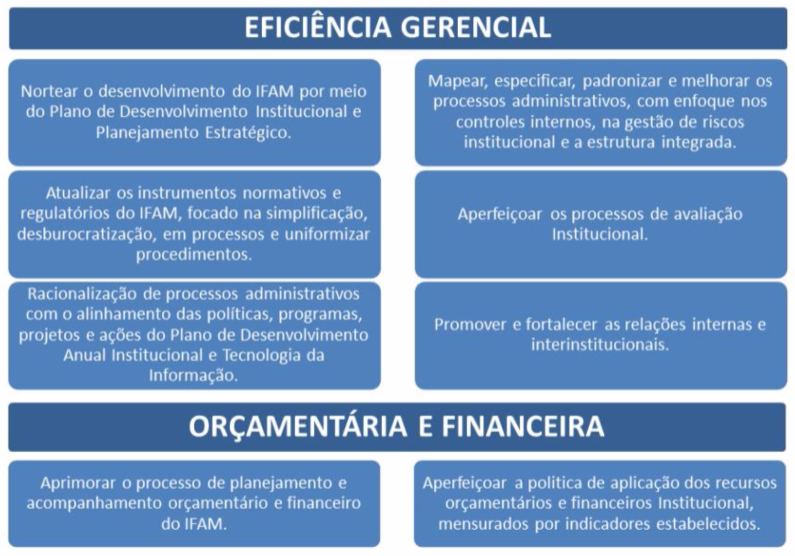 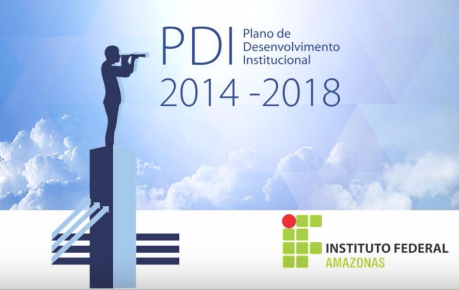 PDI 2014-2018
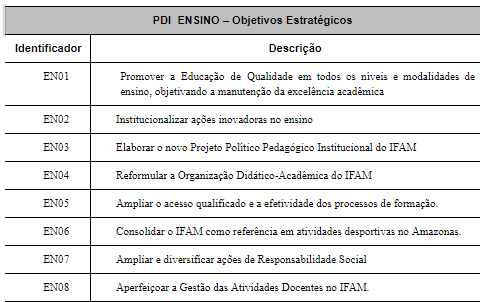 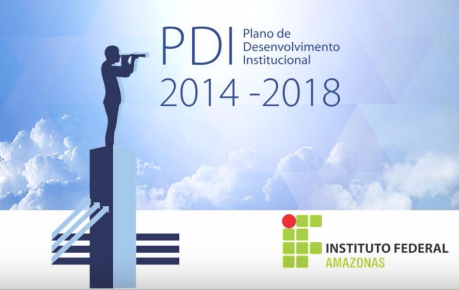 PDI 2014-2018
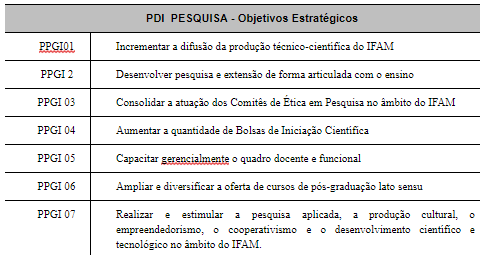 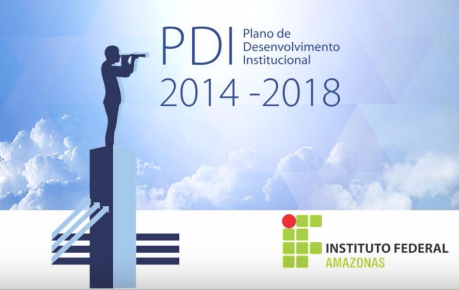 PDI 2014-2018
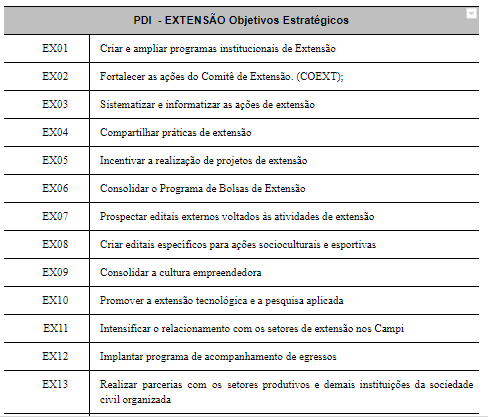 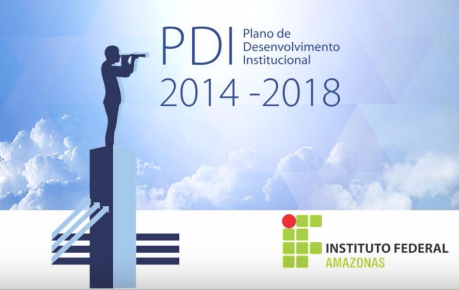 PDI 2014-2018
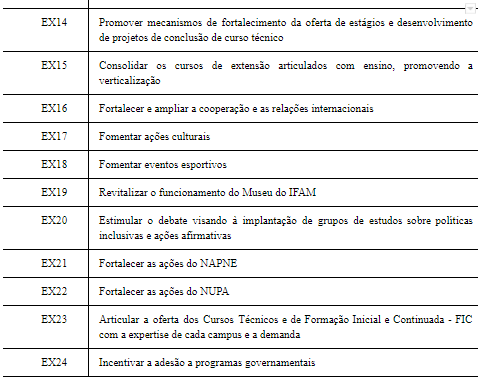 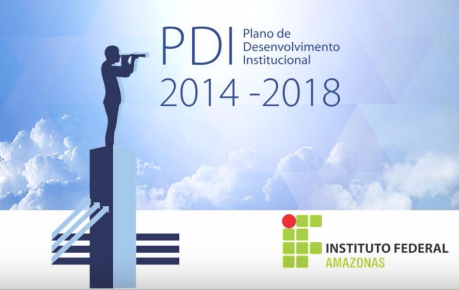 PDI 2014-2018
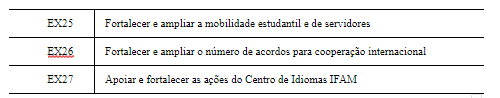 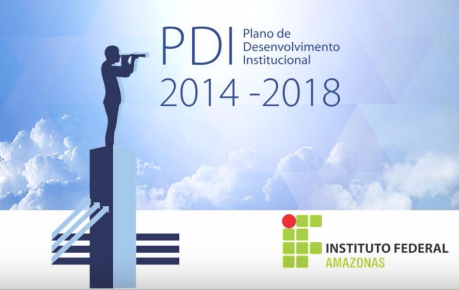 PDI 2014-2018
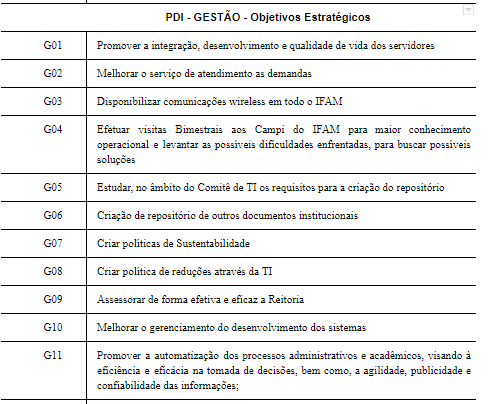 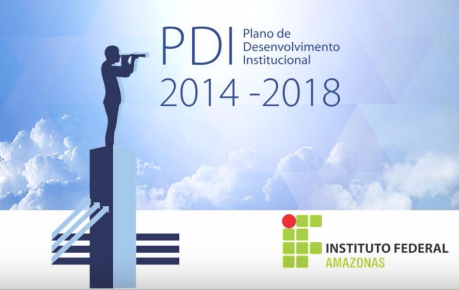 PDI 2014-2018
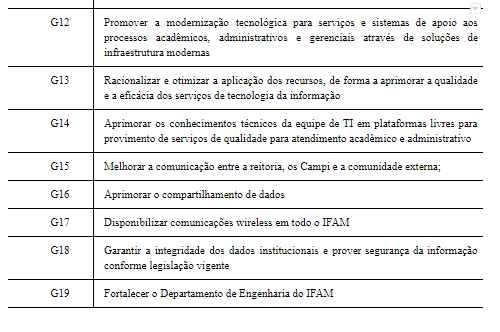 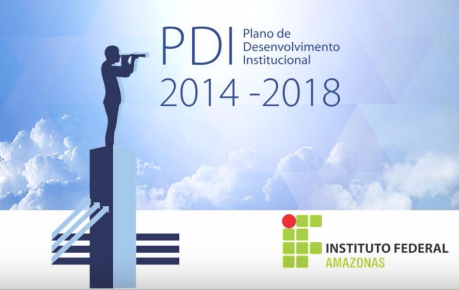 PDI 2014-2018
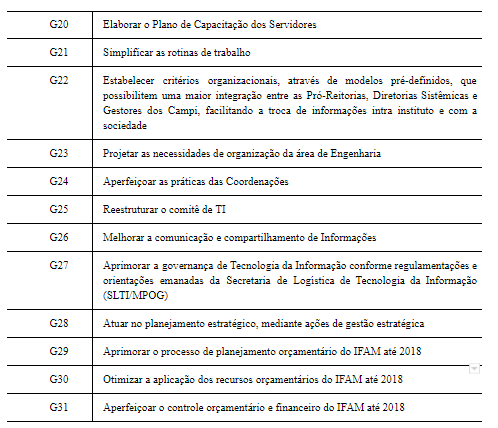 PDI 2014-2018
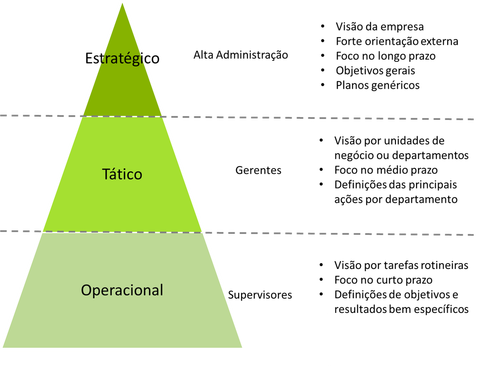 PDI/PEI
PLANO DE METAS
Plano de Compras, Contratações, Manutenção ...
PDI 2014-2018
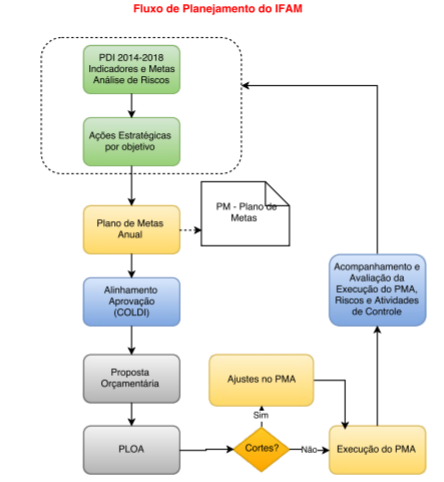 Abertura do Planejamento 2018
CONFIGURAÇÕES
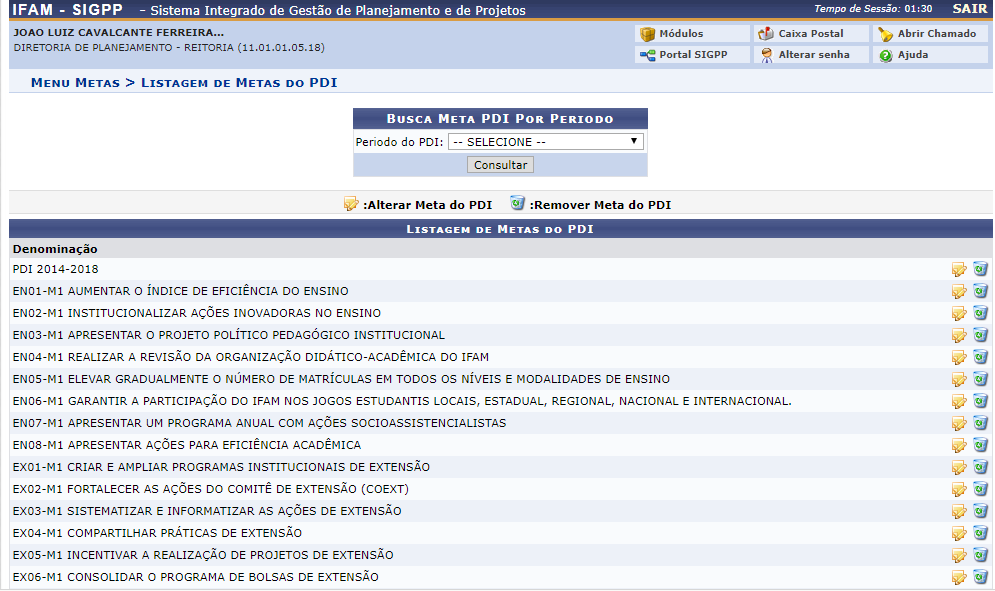 Abertura do Planejamento 2018
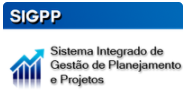 CONFIGURAÇÕES
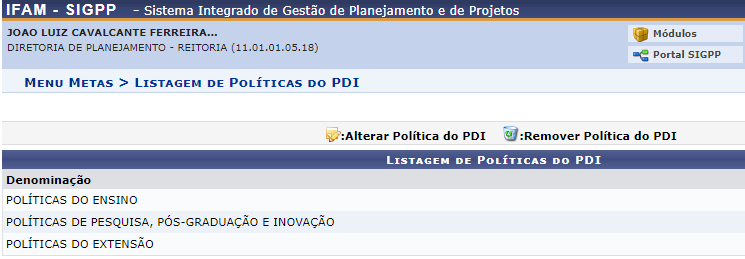 Abertura do Planejamento 2018
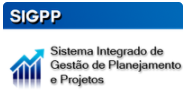 CONFIGURAÇÕES
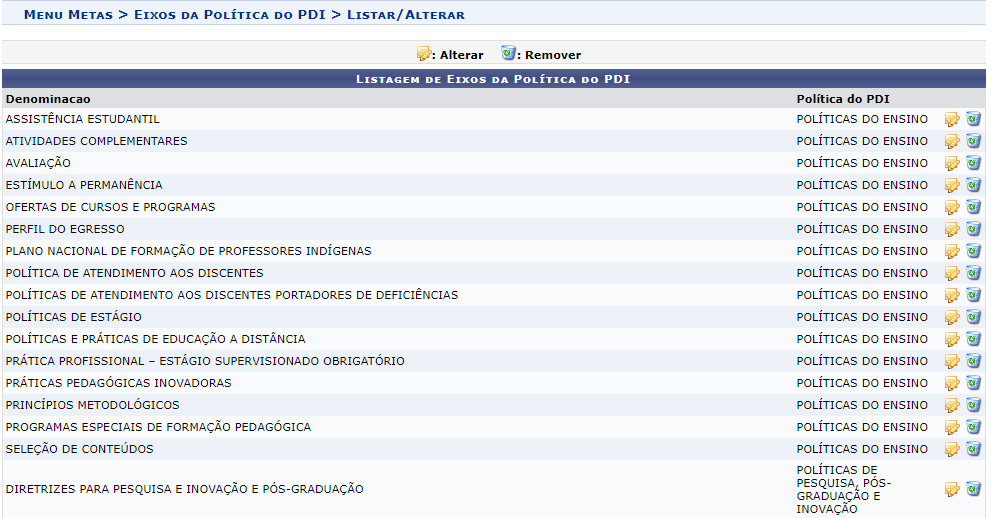 Abertura do Planejamento 2018
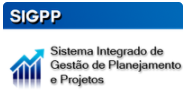 CONFIGURAÇÕES
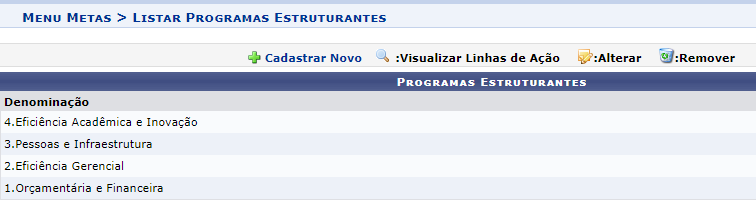 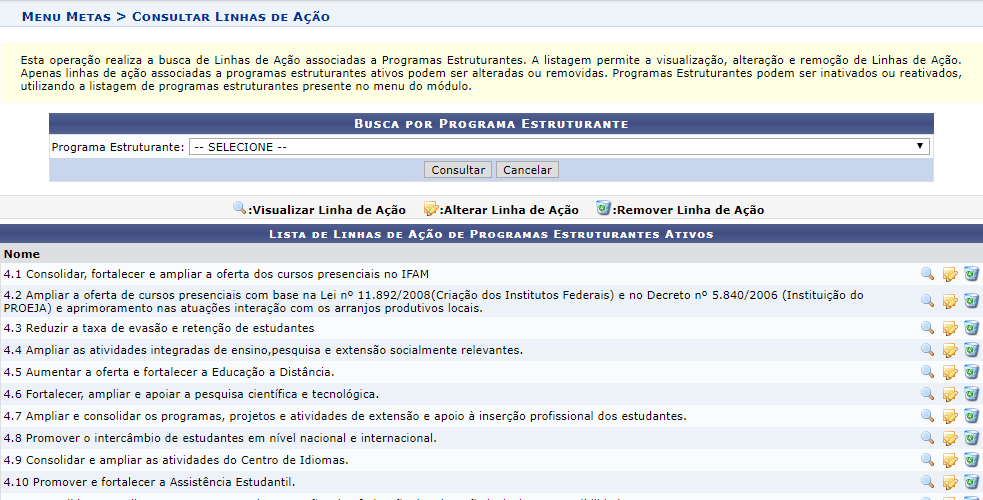 Abertura do Planejamento 2018
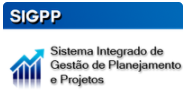 CONFIGURAÇÕES
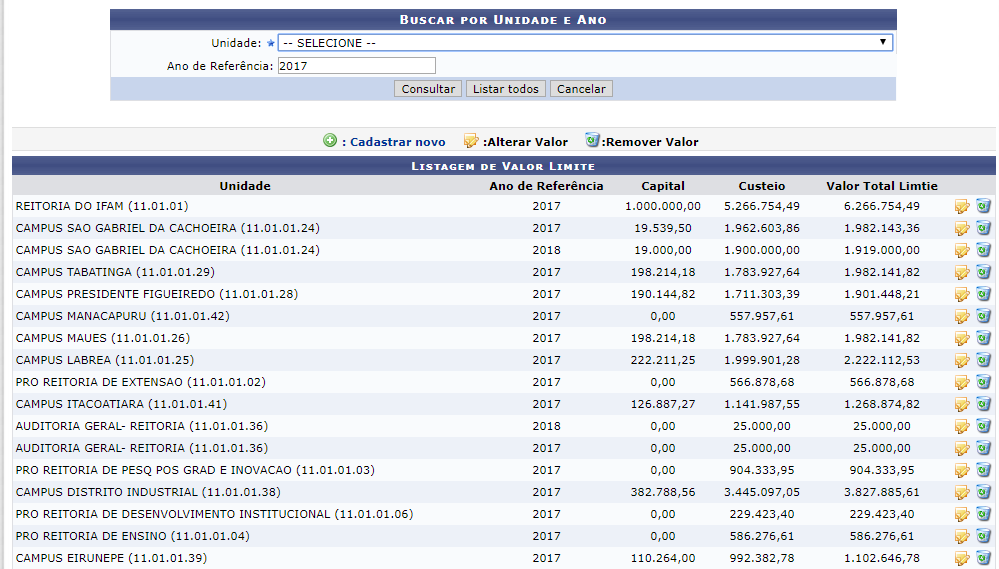 Abertura do Planejamento 2018
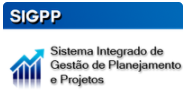 PDI 2014-2018 ESTÁGIO DE IMPLEMENTAÇÃO
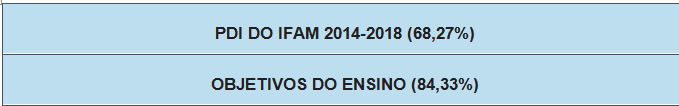 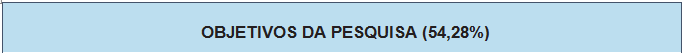 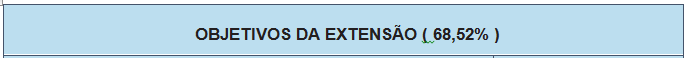 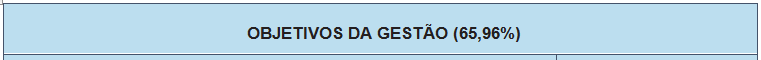 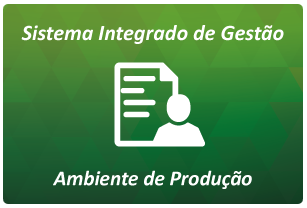 Sistema Integrado de Gestão de Planejamento e de Projetos - SIGPP
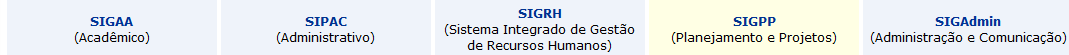 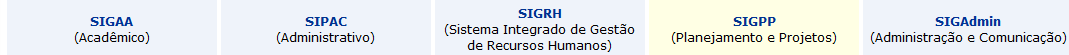 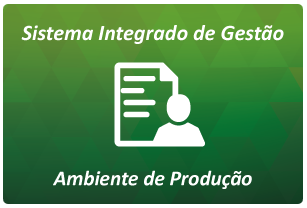 Sistema Integrado de Gestão de Planejamento e de Projetos
→ 1. Conceitos Gerais:

SIGPP – Sistema Integrado de Gestão de Planejamento e Projetos

PDI – Plano de Desenvolvimento Institucional (validade 2014 a 2018)

META – São fragmentos dos objetivos e desafios e sua utilização permite melhor distribuição de responsabilidades, como também melhor controle dos resultados concretizados pelos diversos participantes da equipe de trabalho”. Oliveira, Djalma de Pinho Rebouças de, Planejamento Estratégico: conceitos, metodologias e práticas. - 29.ed. - São Paulo: Atlas, 2011.
ETAPA – É a quantificação em prazos para o atendimento dos objetivos estratégicos e determinação das ações.

AÇÃO INTERNA – São as atividades destinadas para o alcance das metas de acordo com os objetivos estratégicos.

COLETA DE RISCOS 
Explicitar as possíveis ameaças a execução da ação;
Mensurar o impacto da ameaça informada: (1) Irrelevante – (5) Crítico;
Probabilidade desse risco ocorrer: (1) Improvável – (5) Altamente Provável;
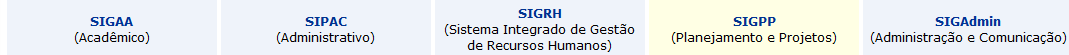 Sistema Integrado de Gestão de Planejamento e de Projetos
PDI/TAM
↓
META  
↓
ETAPA (01 ou várias) (RESULTADO)
↓
AÇÕES GOVERNAMENTAIS (01 ou várias)
 Inclusão de valores estimados e Meta Física
↓
AÇÃO INTERNA (01 ou várias)
↓
COLETA DE RISCOS (01 ou várias)
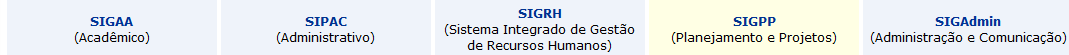 Sistema Integrado de Gestão de Planejamento e de Projetos
→ 3. Sistema de Planejamento – SIGPP
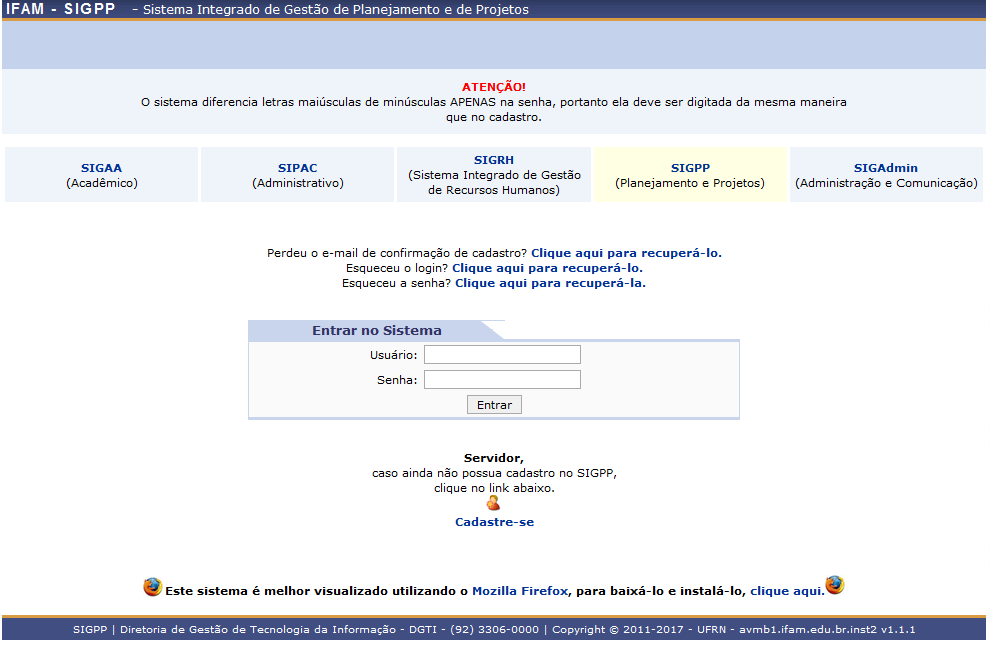 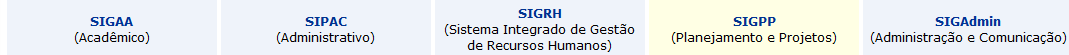 Sistema Integrado de Gestão de Planejamento e de Projetos
→ 3. Sistema de Planejamento – SIGPP
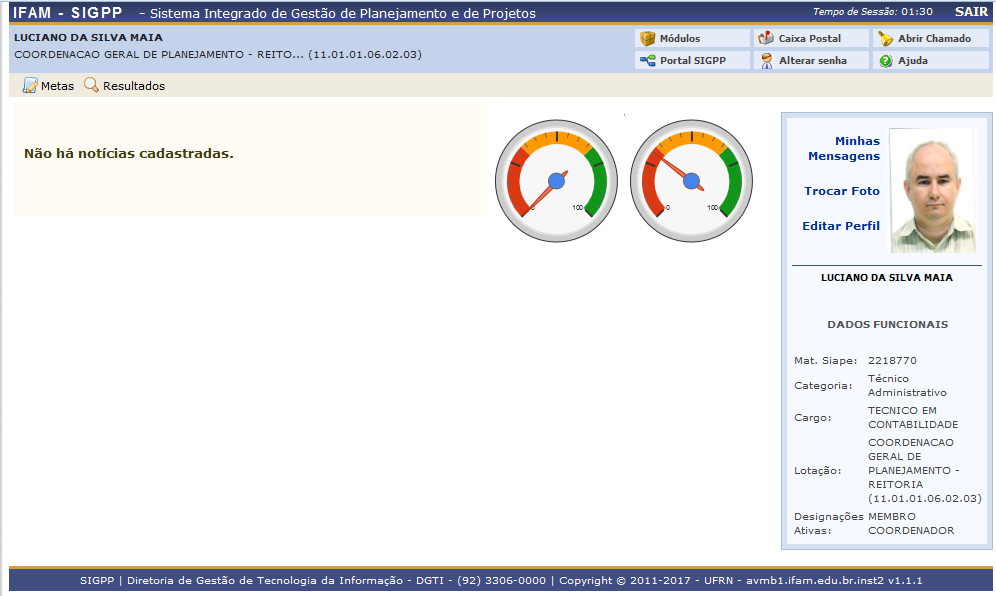 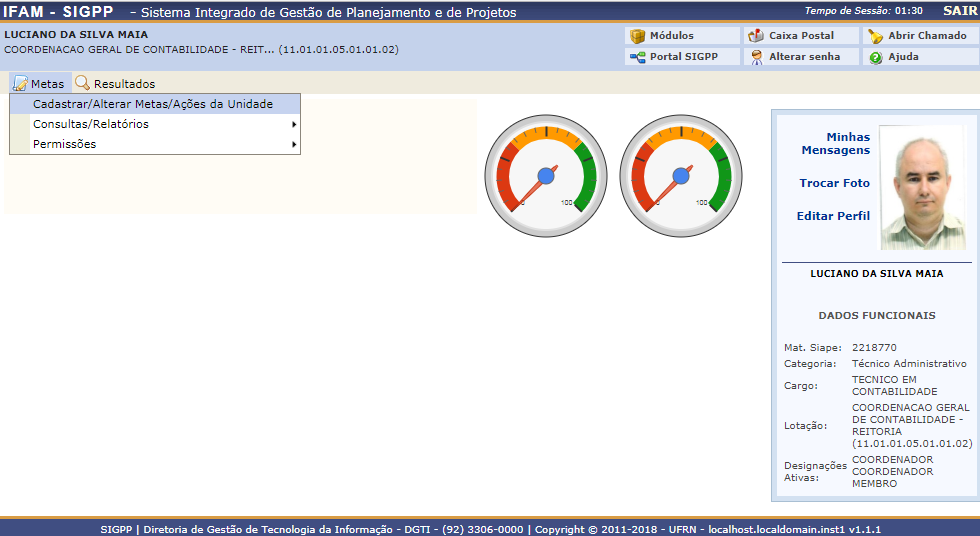 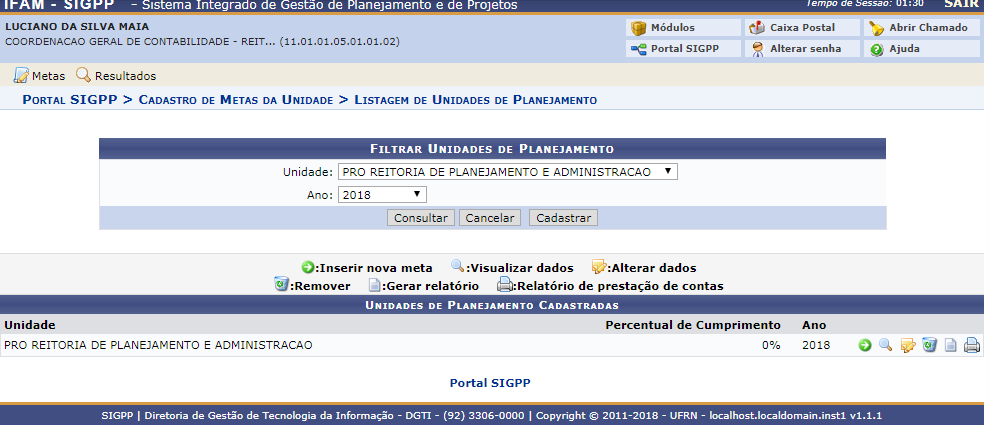 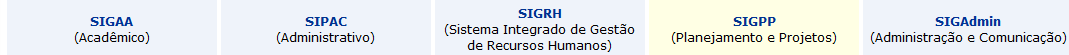 Sistema Integrado de Gestão de Planejamento e de Projetos
→ 3. Sistema de Planejamento – SIGPP
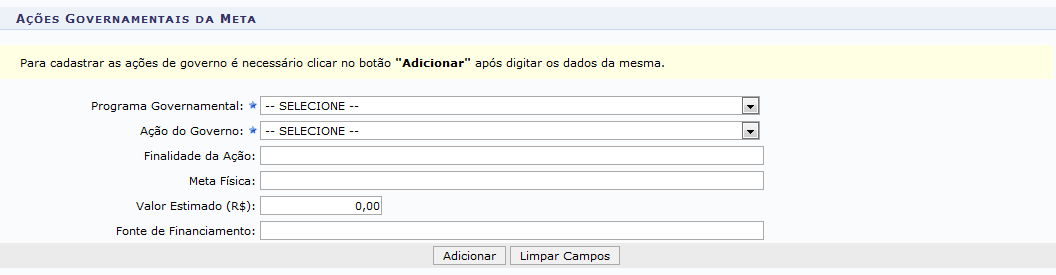 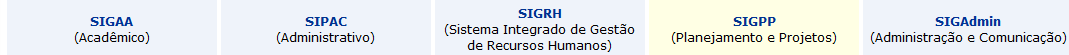 Sistema Integrado de Gestão de Planejamento e de Projetos
→ 4. Planejamento (Meta e Ações para 2018)

4.1. Metas (PDI/Gestão)
4.2. Metas de aquisição de material de consumo
4.3. Metas de Aquisição de material permanente (vinculada a Reitoria)
4.4. Metas de Capacitação
4.5. Metas de rotina de trabalho
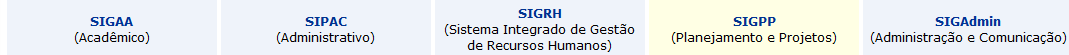 Sistema Integrado de Gestão de Planejamento e de Projetos
→ 4. Planejamento (Meta e Ações para 2018) anexo
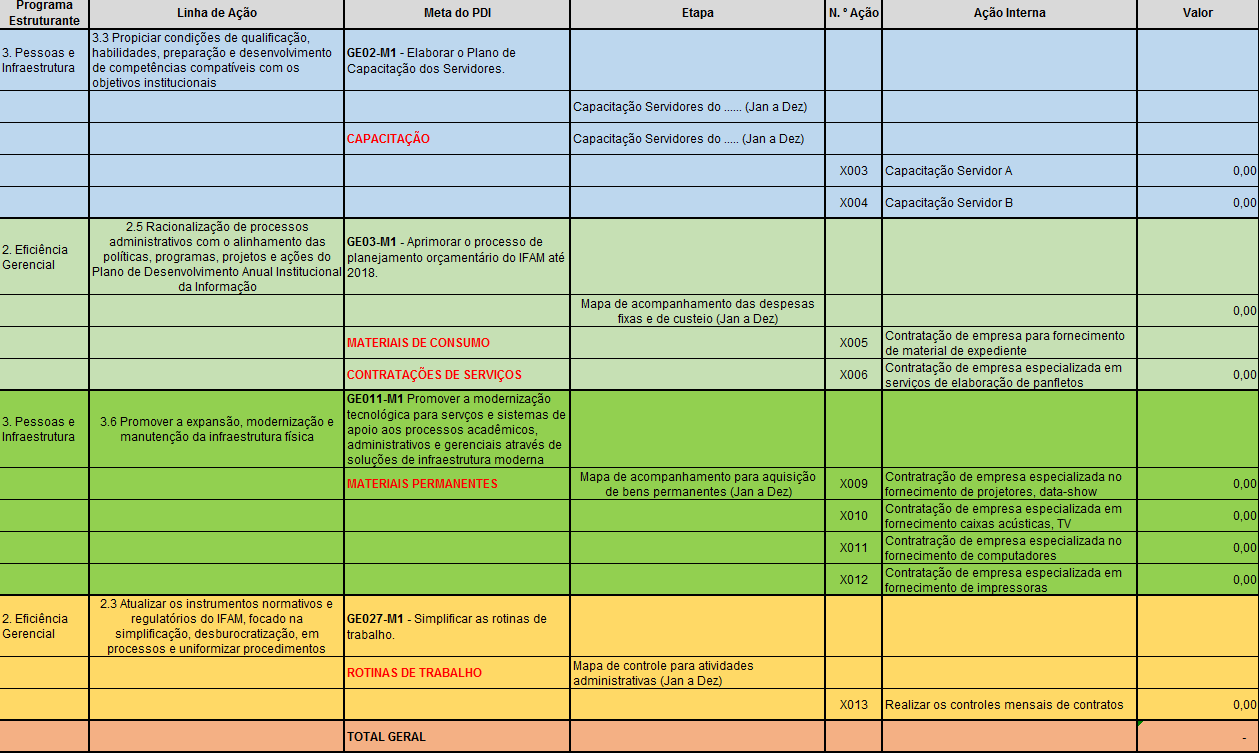 Sistema Integrado de Gestão de Planejamento e de Projetos
→ 4. Planejamento (Meta e Ações para 2018)
Construção do PDI 2019-2023
Construção do PDI 2019-2023
Construção do PDI 2019-2023
Construção do PDI 2019-2023
Construção do PDI 2019-2023
Obrigado pela atenção!